Администрация  Горняцкого  сельского поселения
Исполнение бюджета Горняцкого сельского поселения Белокалитвинского района
 за 2023 год
Администрация Горняцкого сельского поселения
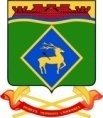 Формирование  и исполнение бюджета Горняцкого сельского поселения Белокалитвинского района на основе муниципальных программ Горняцкого сельского поселения
Бюджет Горняцкого сельского поселения Белокалитвинского района 2023 года сформирован и исполнен в программной структуре расходов на основе утвержденных Администрацией Горняцкого сельского поселения 14 муниципальных программ
На их реализацию было направлено в 2023 году 
74 813,1тыс. рублей или  98,1 % всех расходов  бюджета Горняцкого сельского поселения Белокалитвинского района
Администрация Горняцкого сельского поселения
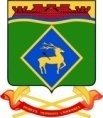 Структура расходов бюджета Горняцкого сельского поселения Белокалитвинского района в 2023 году 76 226,2 тыс. рублей
Администрация Горняцкого сельского поселения
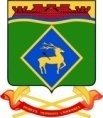 Расходы, направленные на реализацию Указа Президента Российской Федерации от 07.05.2012 № 597
Указ от 07.05.2012 №597 
«О мероприятиях по реализации государственной социальной политики»
20203год
факт
Повышение оплаты труда отдельным категориям работников в сфере культуры
Областной бюджет - 907,8 тыс. рублей
Бюджет Горняцкого сельского поселения- 2 429,9 тыс. рублей
Администрация Горняцкого сельского поселения
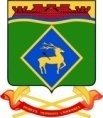 Динамика расходов бюджета Горняцкого сельского поселения Белокалитвинского района в 2022-2023 гг.
154 274,5тыс. рублей
76 226,2тыс. рублей
Структура налоговых и неналоговых доходов бюджета Горняцкого сельского поселенияБелокалитвинского района в 2023 году
Администрация Горняцкого сельского поселения
Динамика доходов бюджета Горняцкого сельского поселения
Белокалитвинского района в 2022-2023 гг.
Администрация Горняцкого сельского поселения
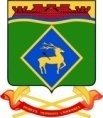 Доля муниципальных программ в общем объеме расходов, направленных на реализацию муниципальных
 программ Горняцкого сельского поселения в 2023 году
Обеспечение общественного порядка и противодействие преступности 3,6 
0,01%
Управление муниципальным имуществом 
1 310,8    1,7%
Переселение граждан       26 761,8   35,1%
Управление муниципальными финансами 
11 358,5        14,9%
Социальная поддержка граждан 
273,5   0,4%
Защита населения и территории от ЧС
241,2   0,3%
Обеспечение качественными жилищно-коммунальными услугами населения
7163,8     9,4%
Развитие транспортной системы
1 656,7   2,2%
Развитие физической культуры и спорта  16,5  
0,02%
Формирование современной городской среды
1 821,2   2,4%
Развитие культуры  и туризма 17943,1  23,5%
Благоустройство территории Горняцкого сельского поселения  5341,2      7,0%
Муниципальная политика
677,1    0,9%
Энергоэффективность и развитие энергетики
244,1     0,3%
Администрация Горняцкого сельского поселения
Благоустроенные общественные территории в 
Горняцком сельском поселении в 2023 году в рамках реализации программы Формирование комфортной городской среды
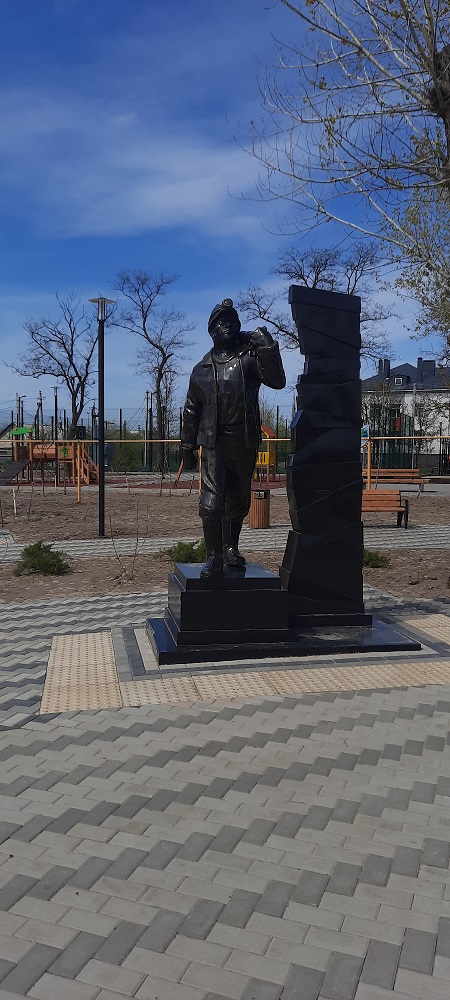 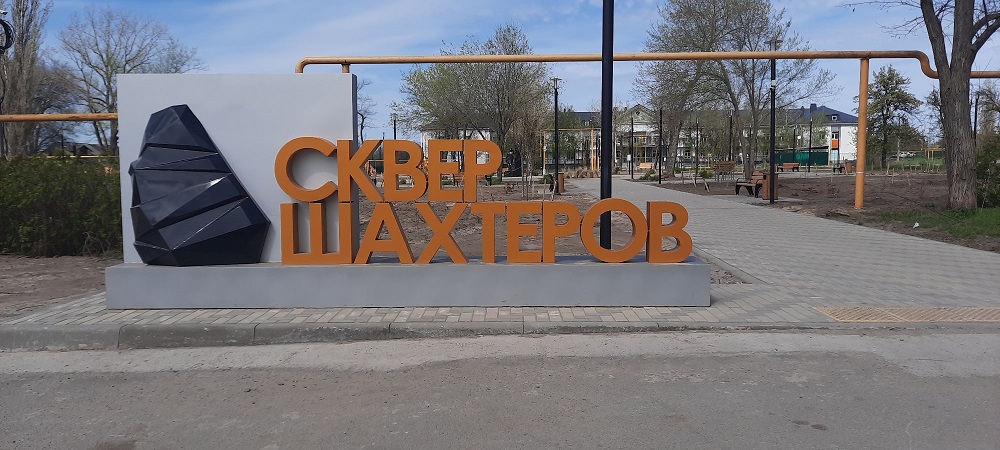 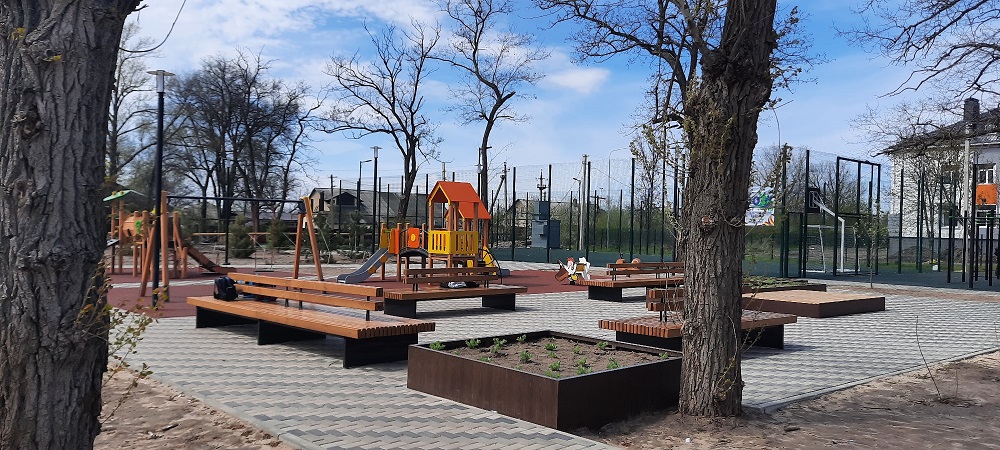 Администрация Горняцкого сельского поселения
Благоустроенные общественные территории в 
Горняцком сельском поселении в 2023 году в рамках реализации инициативных проектов, обустройство Спортивной площадки
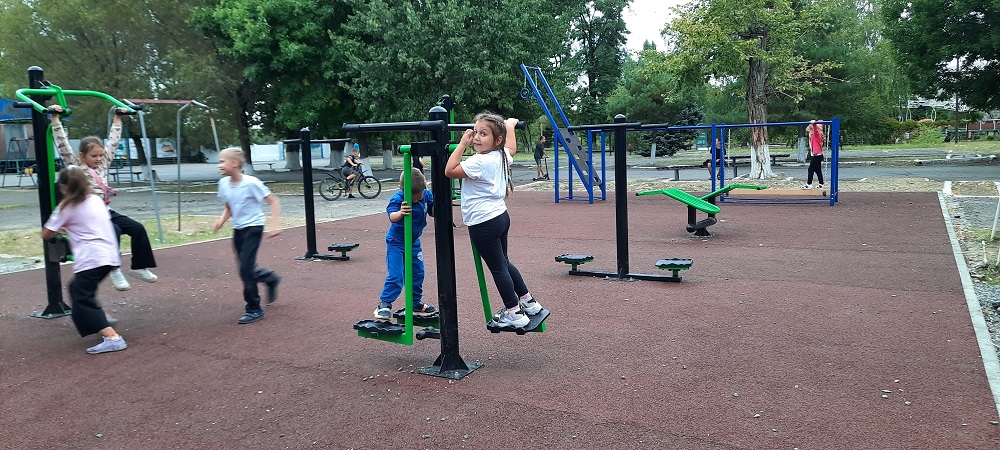